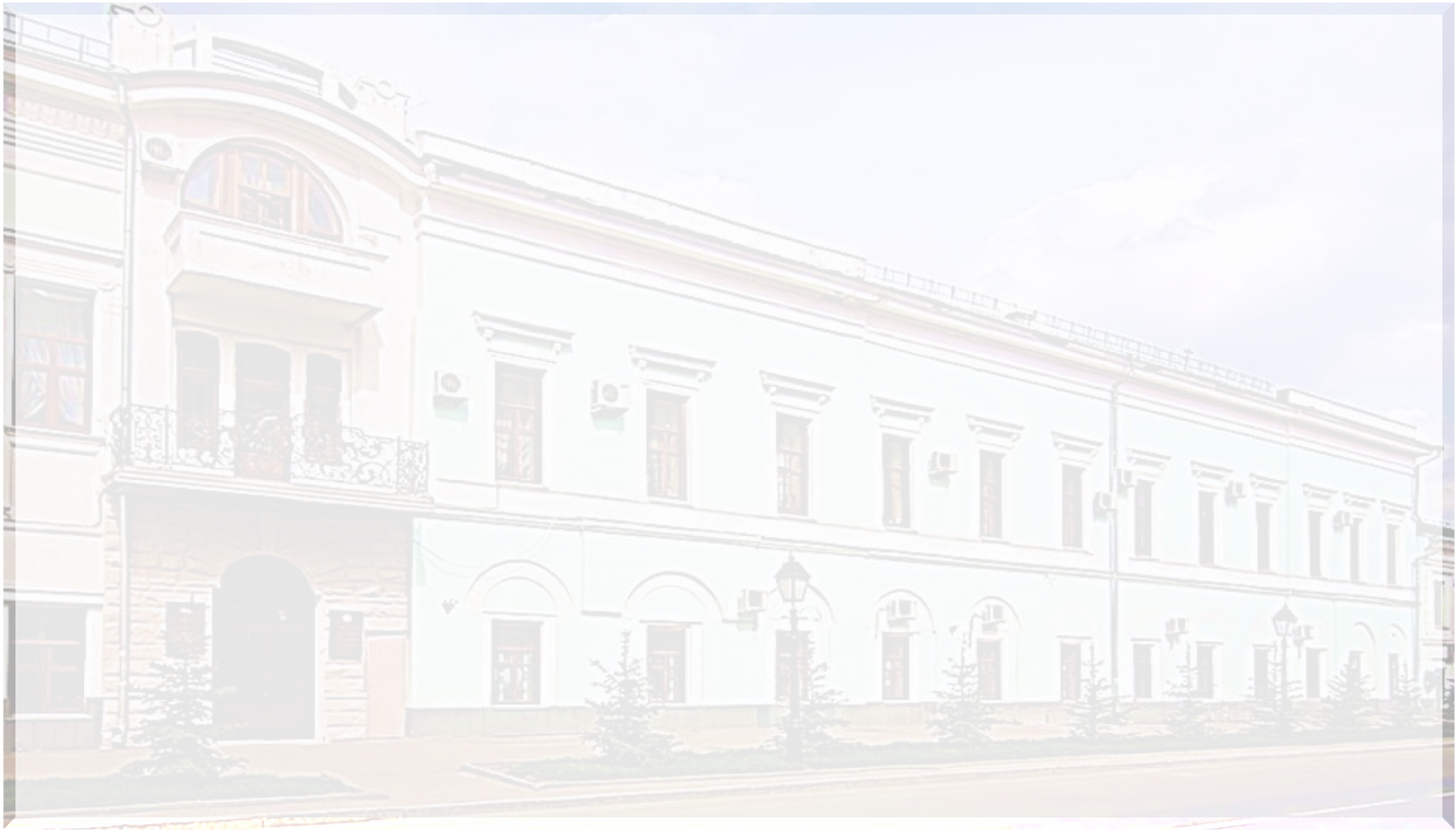 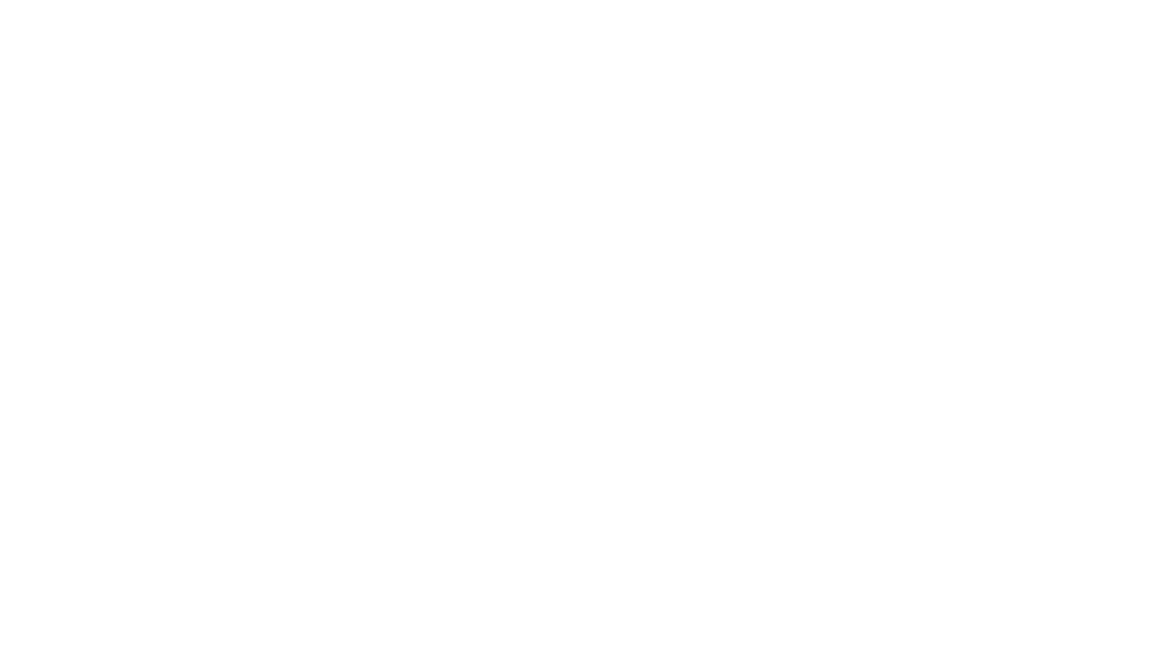 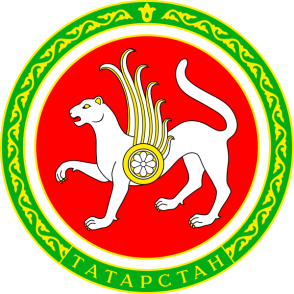 Организация работы в общеобразовательной организации по профилактике деструктивного 
и асоциального поведения обучающихся
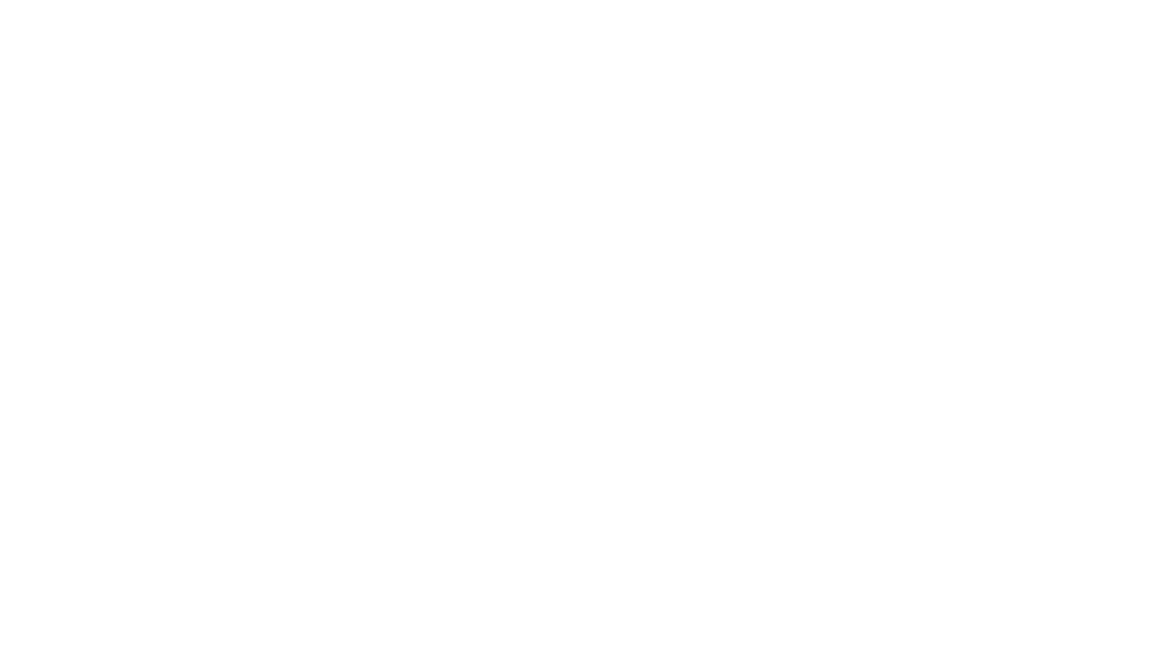 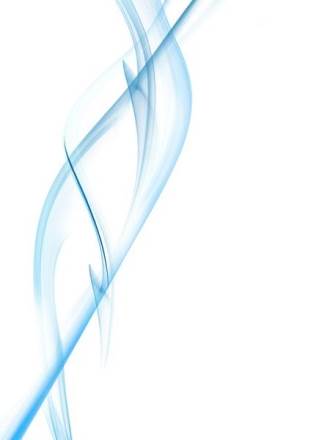 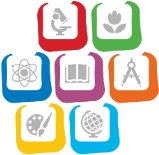 Количество суицидов среди несовершеннолетних
2
Министерство образования и науки Республики Татарстан
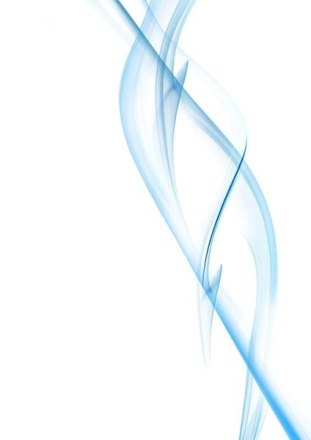 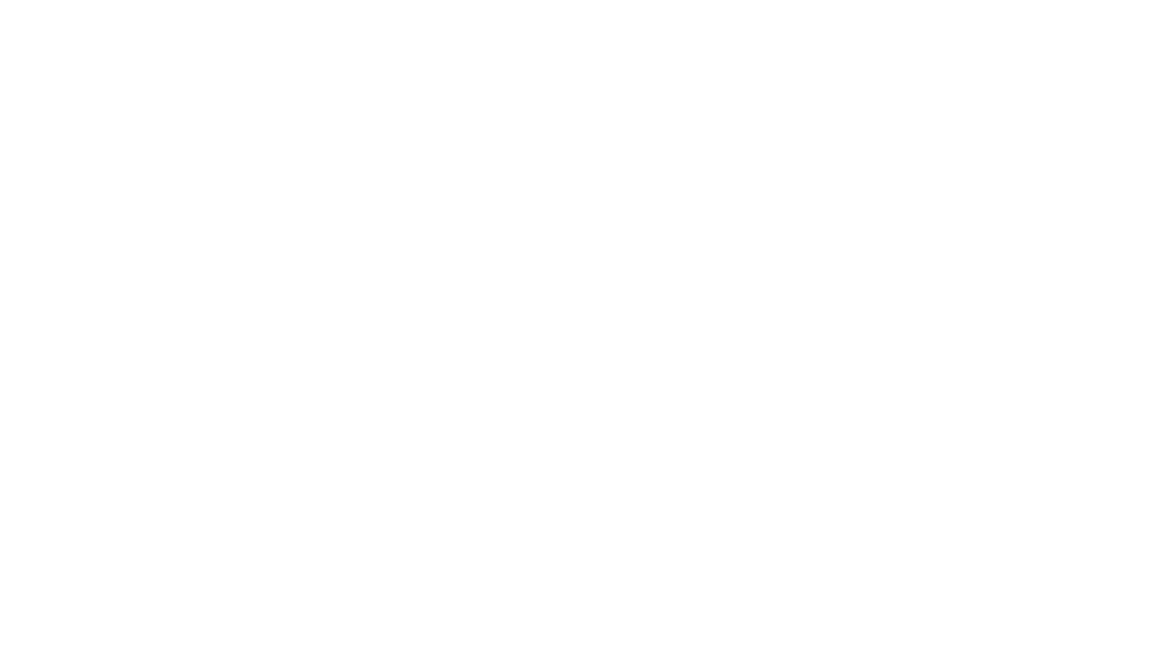 Территориальный показатель
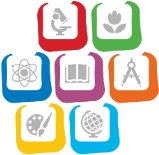 Министерство образования и науки Республики Татарстан
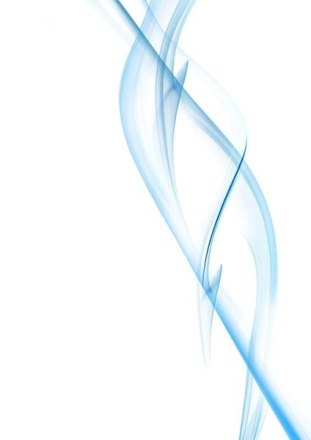 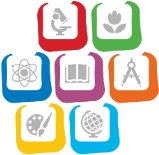 Территориальный показатель по г. Казань
4
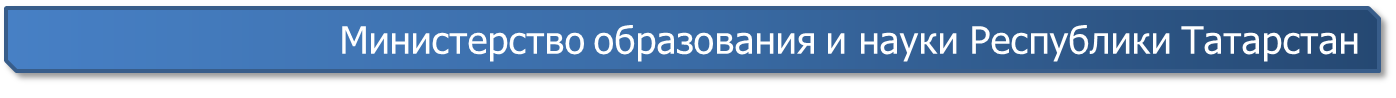 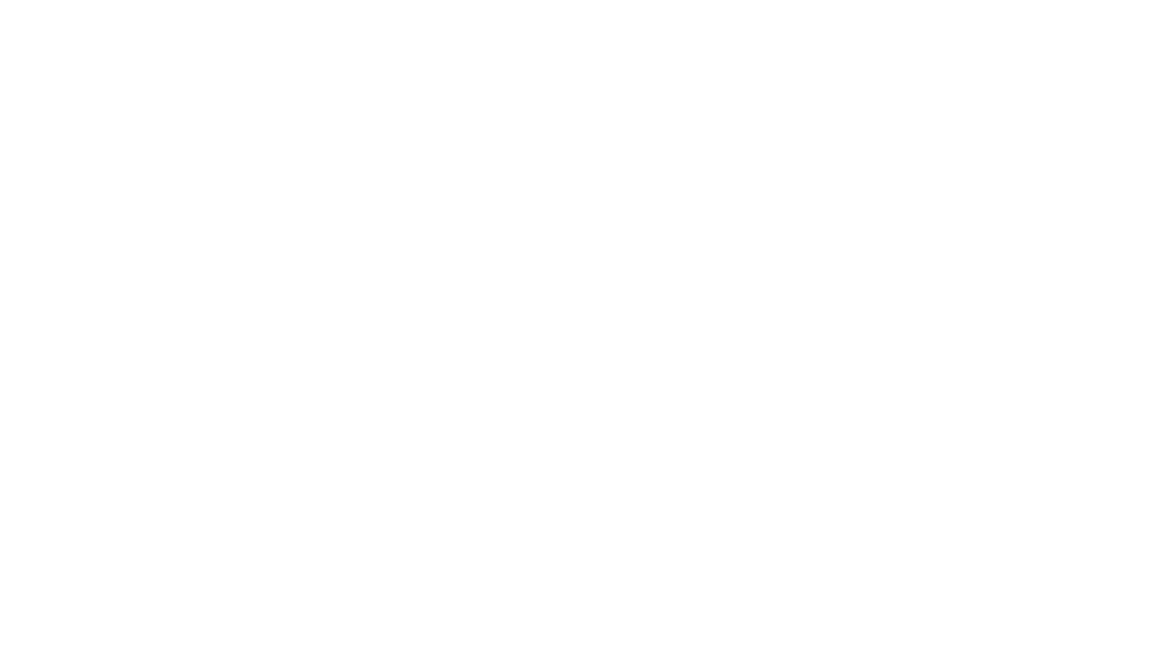 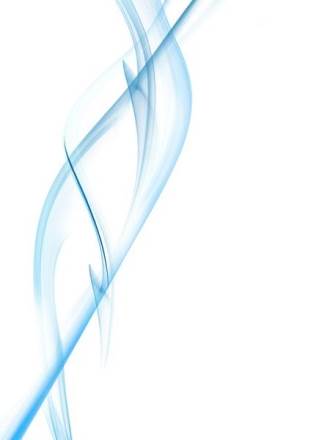 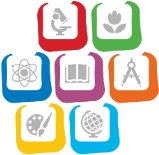 Анализ обстоятельств суицидов
5
Министерство образования и науки Республики Татарстан
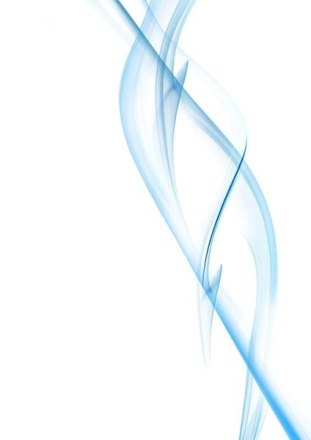 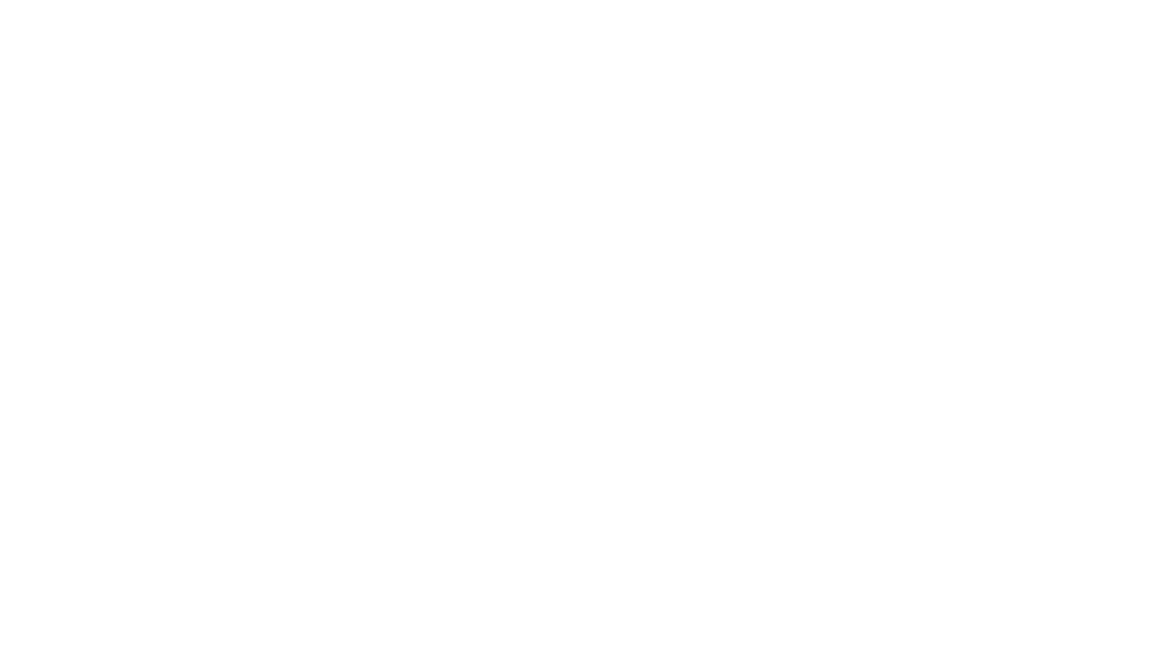 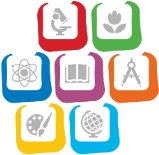 Вероятный мотив (причина) суицида
65%
Министерство образования и науки Республики Татарстан
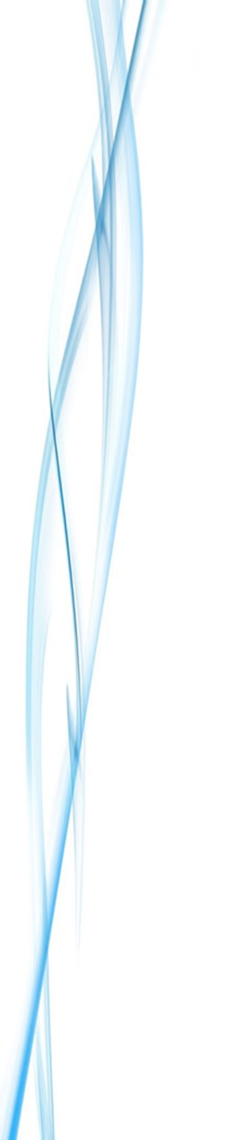 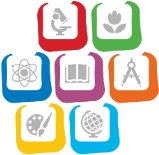 Количество несовершеннолетних, состоящих на межведомственном учете по причине жестокого обращения и насилия по отношению к ним родителей
7
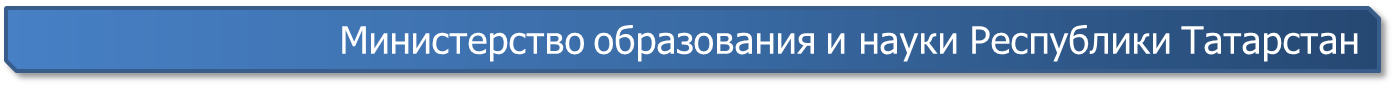 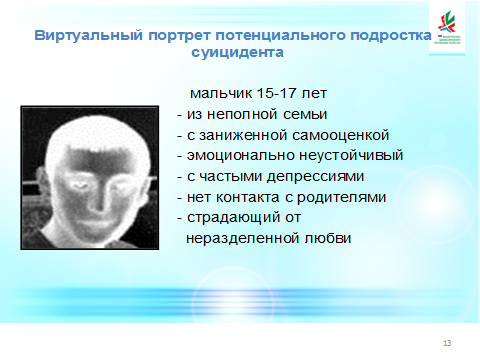 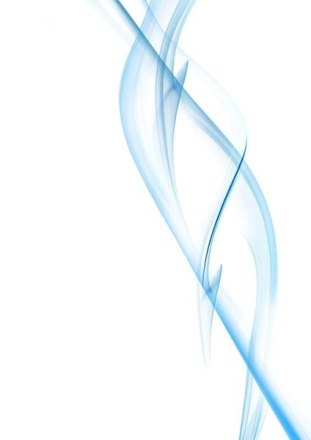 Стрессоры  - негативные раздражители, способствующие суицидальным проявлениям
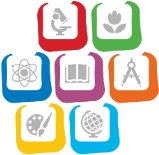 Серьезные проблемы в семье
 Отвержение сверстниками
 Смерть любимого или значимого человека
 Разрыв отношений с любимым человеком
 Межличностные конфликты
 Проблемы с дисциплиной или законом
Разочарование успехами в школе или неудачи в обучении и так далее
Давление, оказываемое группой сверстников, прежде всего, связанное с подражанием саморазрушающему поведению других 
 Длительное пребывание в роли жертвы
 Высокие требования в школе к итоговым результатам обучения (экзаменам)
Финансовые проблемы
Нежелательная беременность, аборт и его последствия (девушки)
 Заражение болезнями, передающимися половым путем
 Серьезные телесные болезни
8
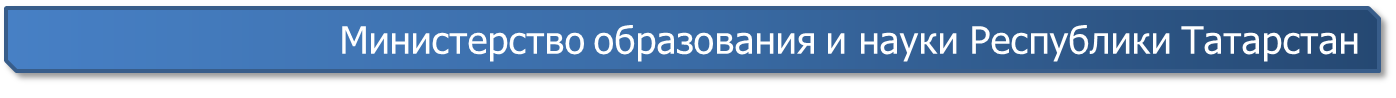 Предвестники суицида (словесные и поведенческие)
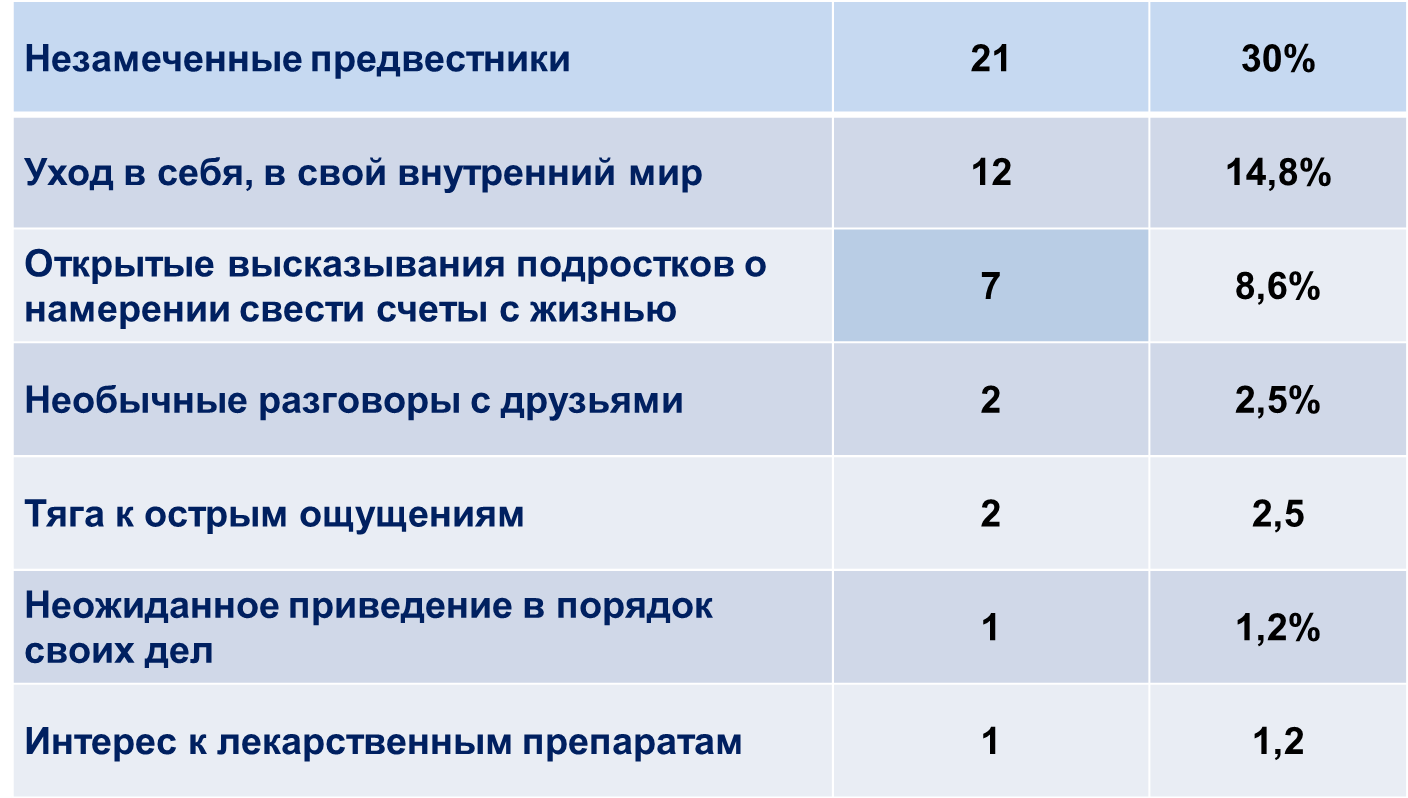 Основные мероприятия в сфере профилактики
1. Повышение квалификации педагогов по вопросам профилактики возникновения суицидального поведения школьников.

2. Проведение анкетирования с целью выявления склонных к суициду подростков и организация оказания им квалифицированной помощи.

3. Разработка и издание методических рекомендаций в помощь специалистам и родителям по вопросам профилактики возникновения суицидального поведения школьников.

4. Популяризация действующих в республике служб экстренной психологической помощи среди учащихся общеобразовательных учреждений.

5. Организация педагогического сопровождения семейного воспитания.
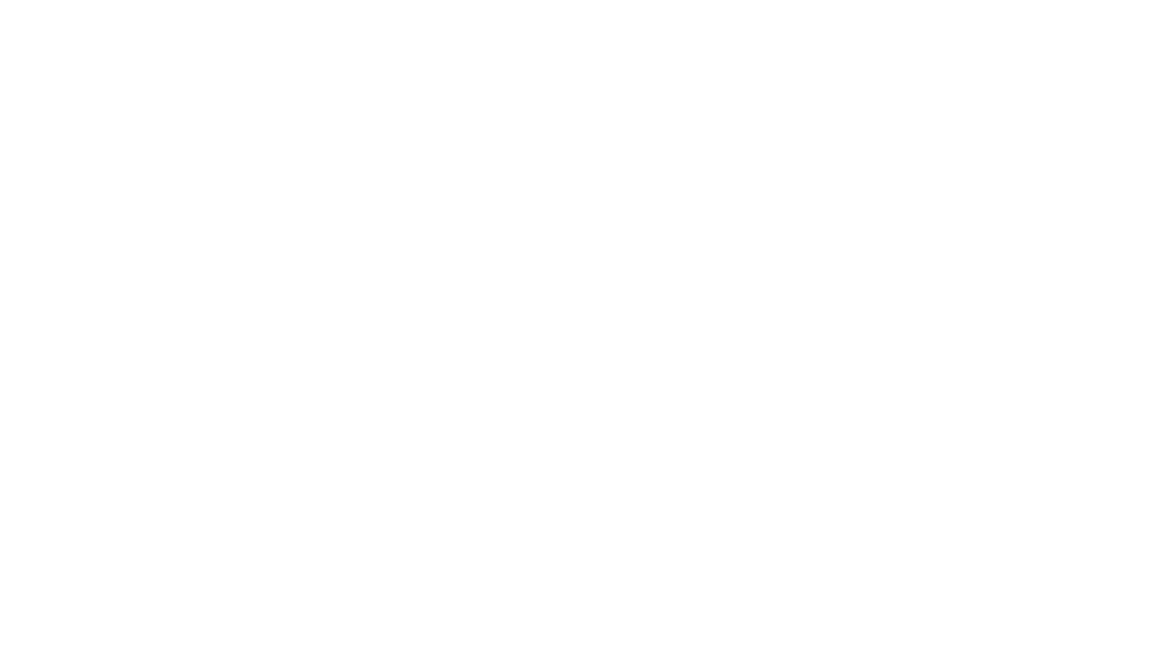 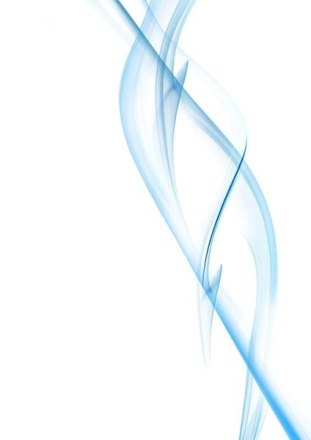 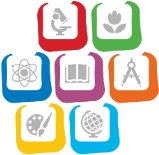 Государственное автономное образовательное учреждение для детей, нуждающихся в оказании психолого-педагогической и медико-социальной помощи, «Центр психолого-педагогической реабилитации и коррекции «Росток»
г. Казань, ул. Ак. Королева, д.4 б, станция метро «Северный вокзал» тел. 8(843) 563-35-16

Школьный центр психолого-медико-социального сопровождения «Ресурс» Московского района                 г. Казани
г.Казань, ул.Фурманова, д.5а, тел. 8(843) 520-79-55
Министерство образования и науки Республики Татарстан
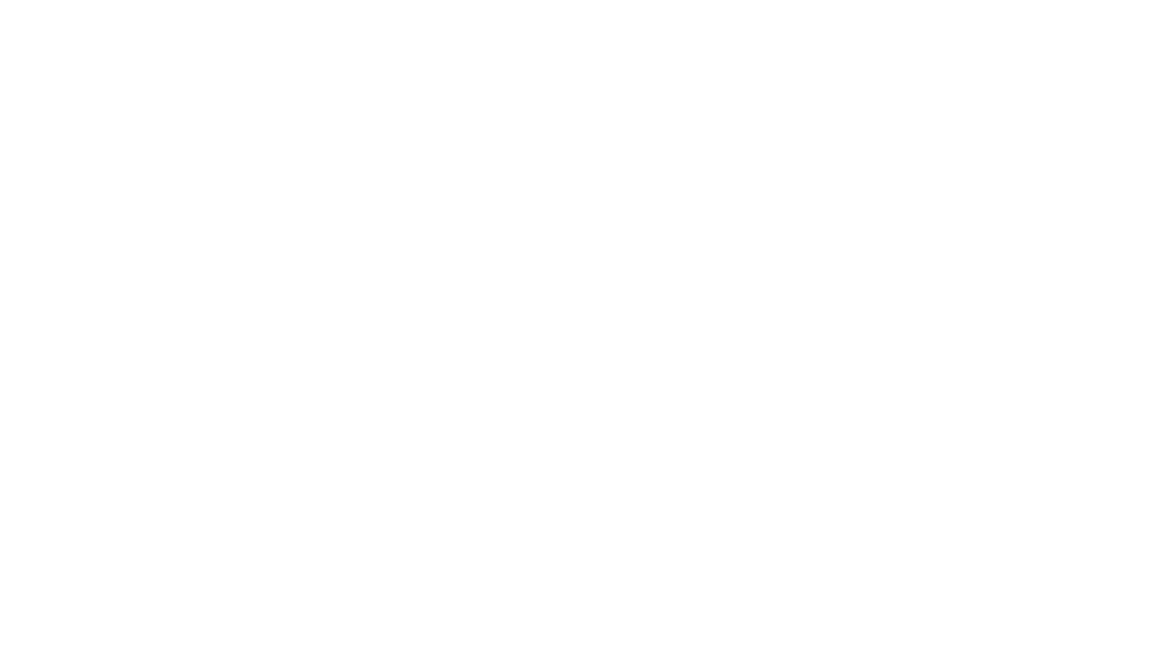 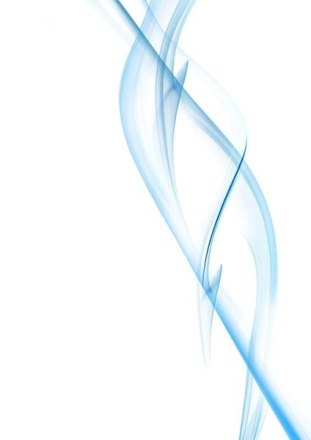 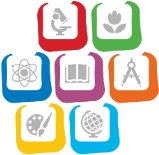 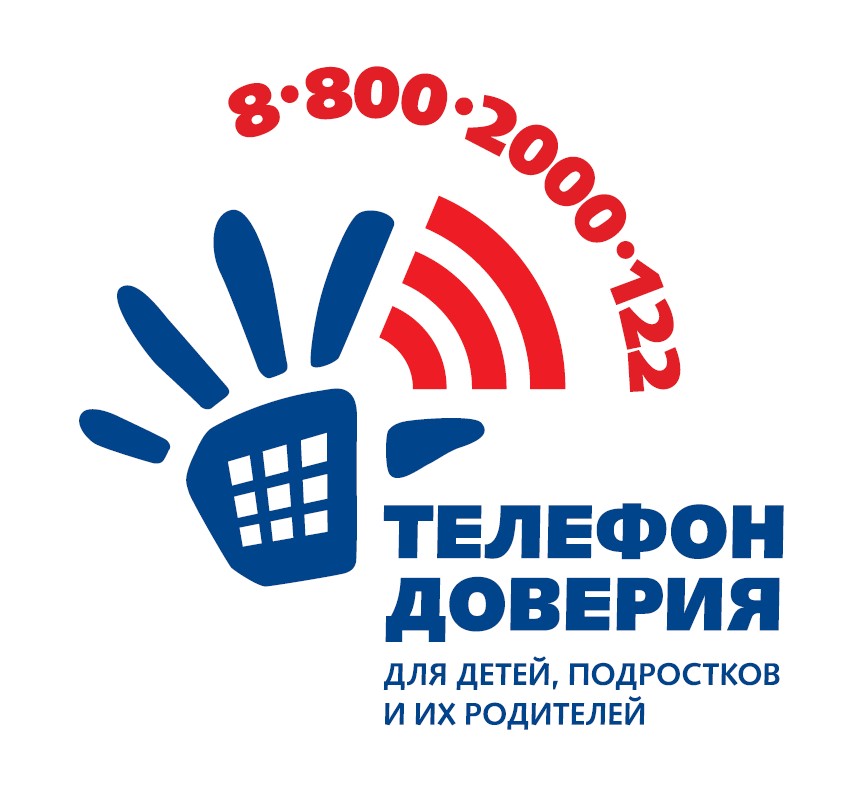 Детский телефон доверия
8-800-2000-122
Министерство образования и науки Республики Татарстан
Программа для родителей«Путь к успеху»
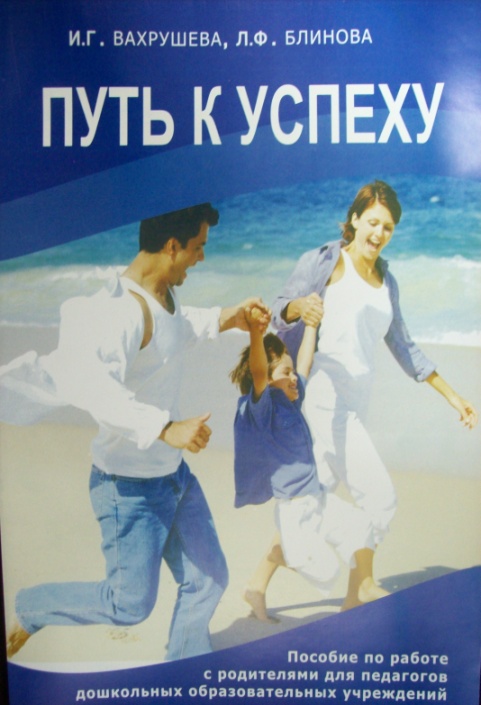 Цель :
- повысить психолого-педагогическую грамотность родителей
- привлечь родителей к профилактической работе со своими детьми
Задачи программы:
- организовать в школе систему работы с родителями путем внедрения тематики родительских собраний с 1-го по 11-й класс по программе «Путь к успеху»;
- улучшить взаимоотношения классных руководителей с родителями своего класса;
- выделить группу риска учащихся педагогами-психологами для работы с их родителями в сфере деструктивного поведения
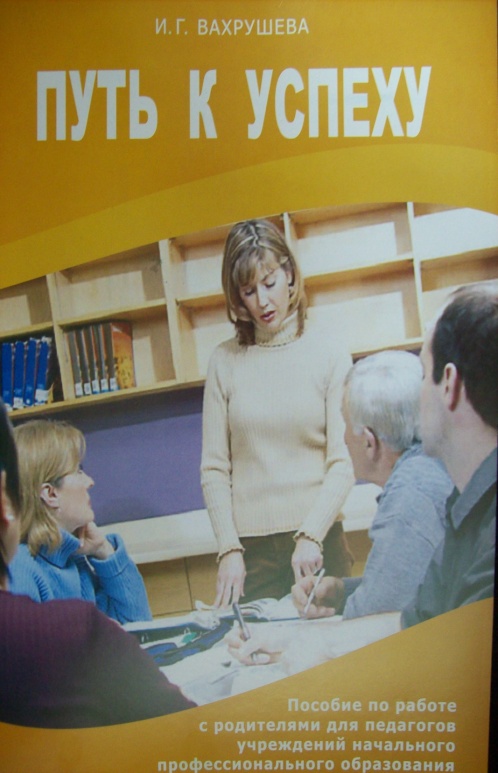 13
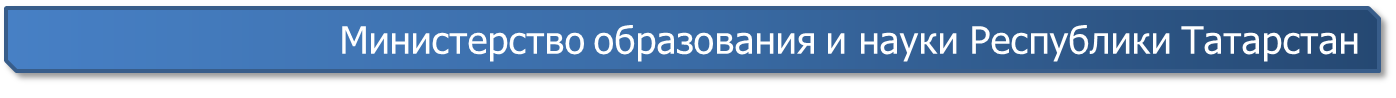 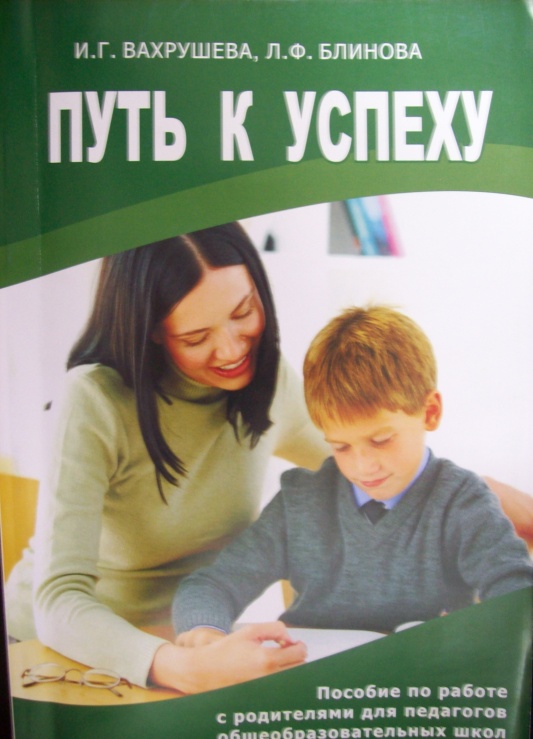 Чему учит родителей программа«Путь к успеху»?
- Мыслить критически по отношению к рискам деструктивного поведения ребенка 

 Понимать индивидуальные особенности ребенка

 Анализировать поступки и поведение ребенка

 Прогнозировать поведение ребенка в зависимости от влияния среды и личностных ресурсов ребенка

Корректировать свое поведение  в зависимости от сложившихся взаимоотношений и ситуаций в семье
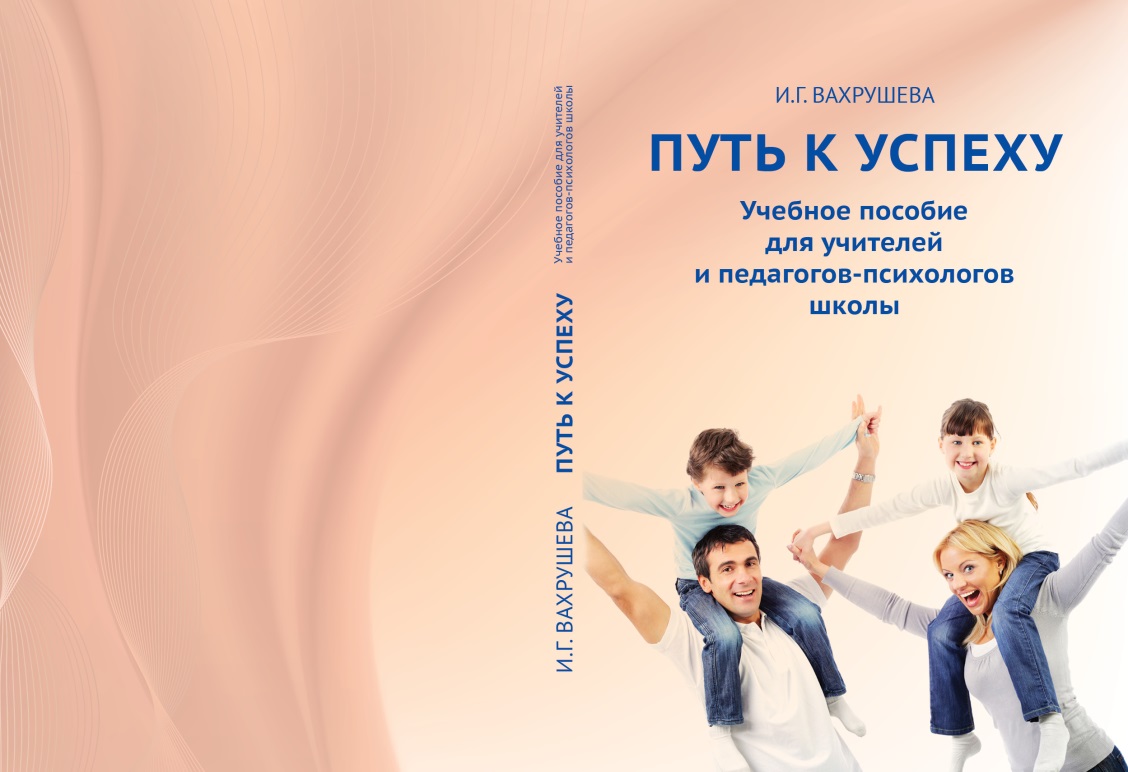 14
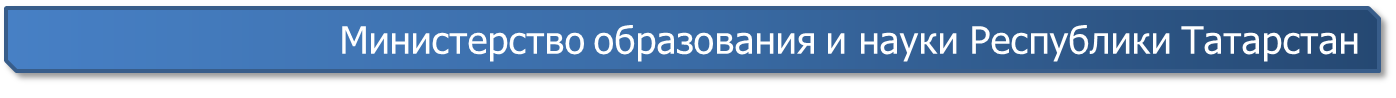 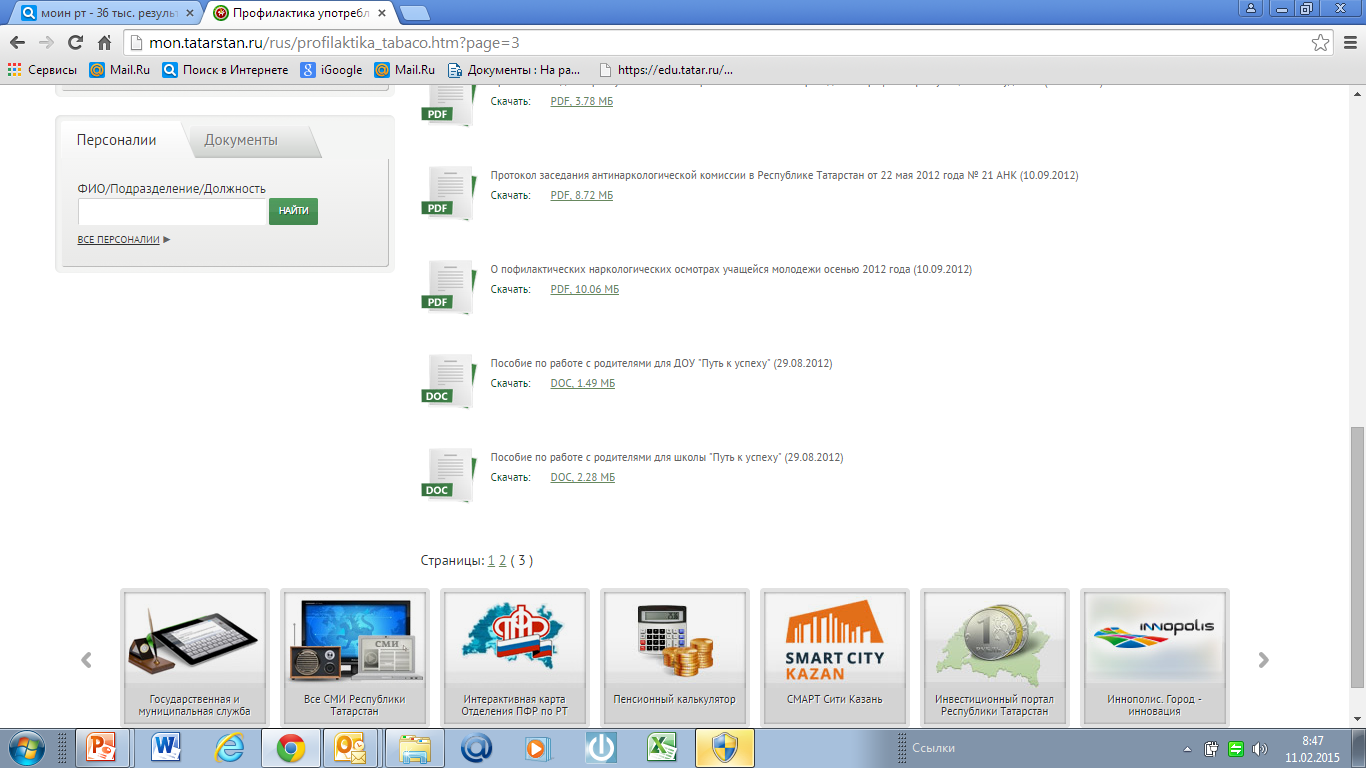 Сайт МОиН РТ 
Образование
Воспитание и доп. образование детей
Профилактика употребления табака, алкоголя и психоактивных веществ в образовательной среде
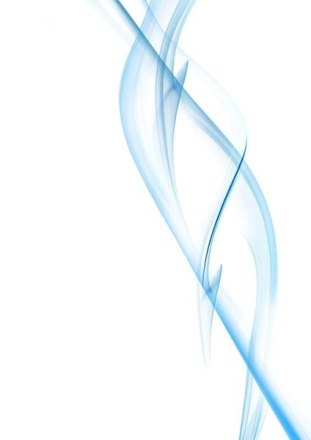 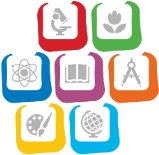 Информационно-просветительский проект  «Родительский дом, начало начал..»
Ассоциация школьных психологов Республики Татарстан «Параллель»
http://www.nko-parallel.ru/ 

Образовательно-практическая онлайн конференция для родителей:
 «Мой ребенок меня не слышит»
 «10 шагов навстречу друг другу»
 «Современная семья. Взрослые и дети»
 «Мальчик не девочка. Девочка не мальчик.   Гендерный подход к воспитанию»
 «Когда у родителей плохое настроение»
 «Мой одаренный ребенок»
Бесплатная консультация: help_parallel@mail.ru
16
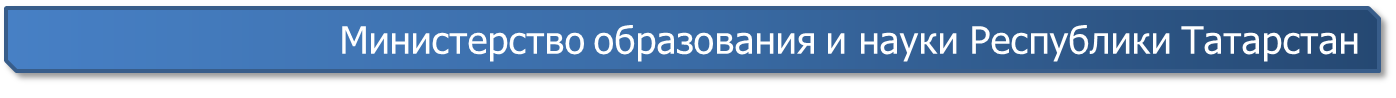 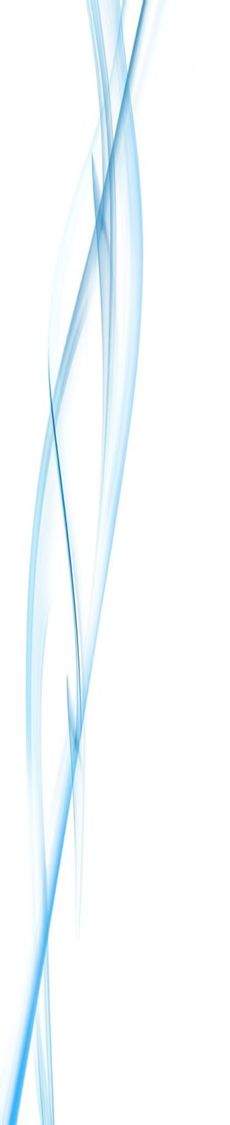 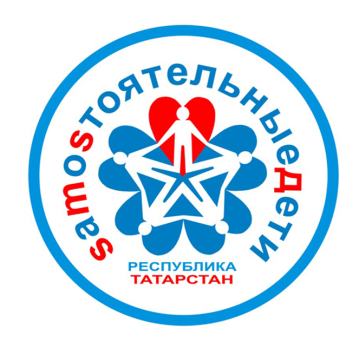 Антинаркотический проект«Самостоятельные дети»
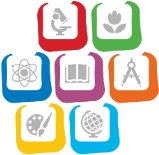 Цель проекта 
предупреждение или задержание возраста первой пробы табака, алкоголя и психоактивных веществ детьми и подростками
Участники проекта
 дети, подростки (до 18 лет)
 родители
 педагоги
 администрация муниципального образования
Долгосрочные результаты проекта
 снижение числа подростков, допускающих первую пробу табака, алкоголя, психоактивных веществ
 распространение и закрепление имиджа уважаемого и успешного человека, жизненной ценностью которого является бережное отношение к своему здоровью и ответственность за свои поступки
17
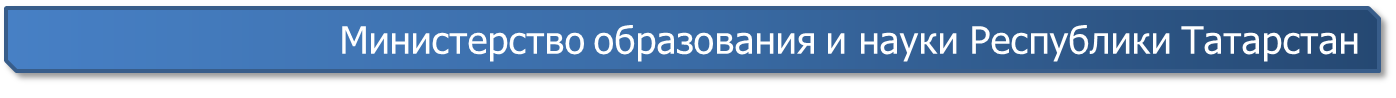 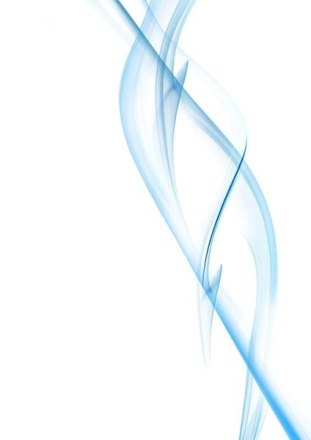 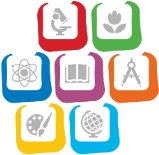 «Образование
 / Воспитание, дополнительное образование детей
/ Профилактика суицидального поведения детей и подростков
или 
/ Профилактика употребления табака, алкоголя и психоактивных веществ в образовательной среде»
18
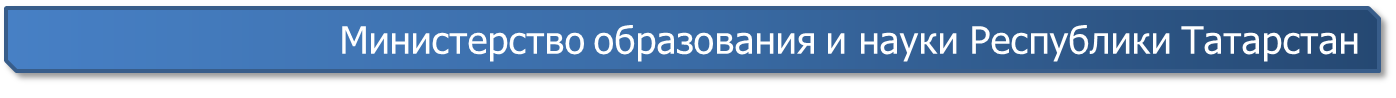